Evenredig
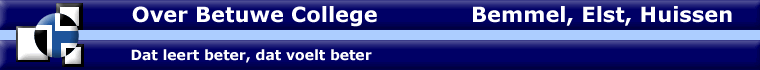 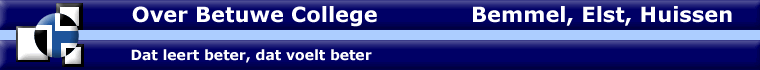 Recht evenredig
© Ing W.T.N.G. Tomassen
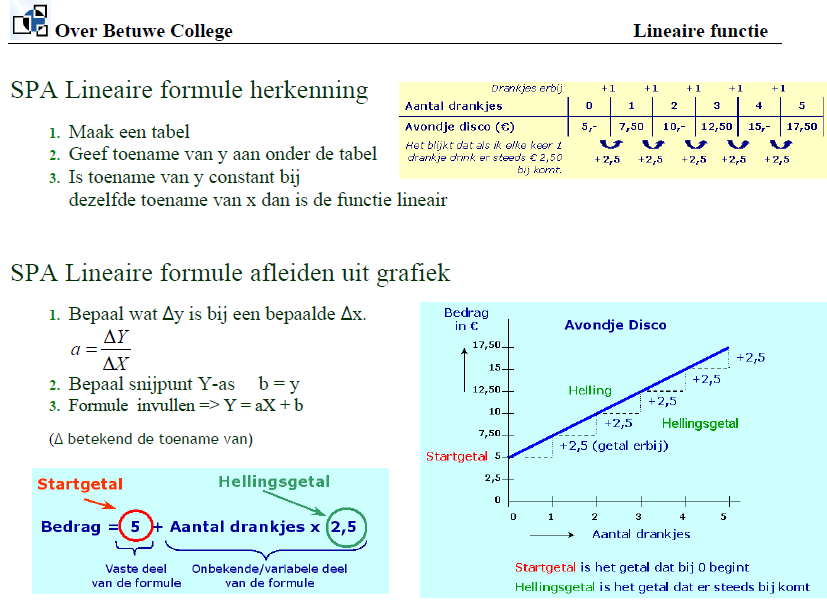 Δx = 5
Δy = 17,5 - 5
Δy = 17,5 - 5
Δx = 5
Evenredig
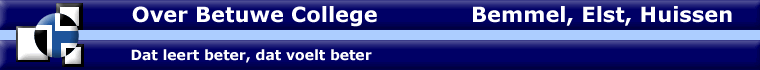 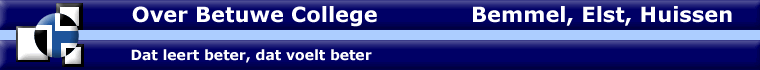 Wat is recht evenredig?
Als x twee maal zo groot wordt danWordt   y ook twee maal zo groot
Evenredig
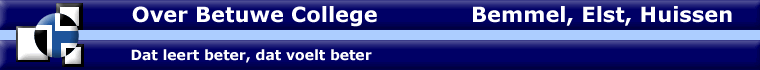 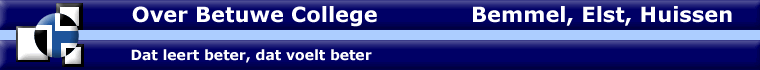 Je herkent het aan:
x2
De Tabel
De formule
x2
De Grafiek
Rechte lijn door oorsprong